IHO Hydrographic Commission on Antarctica (HCA)
National Report by CHILE
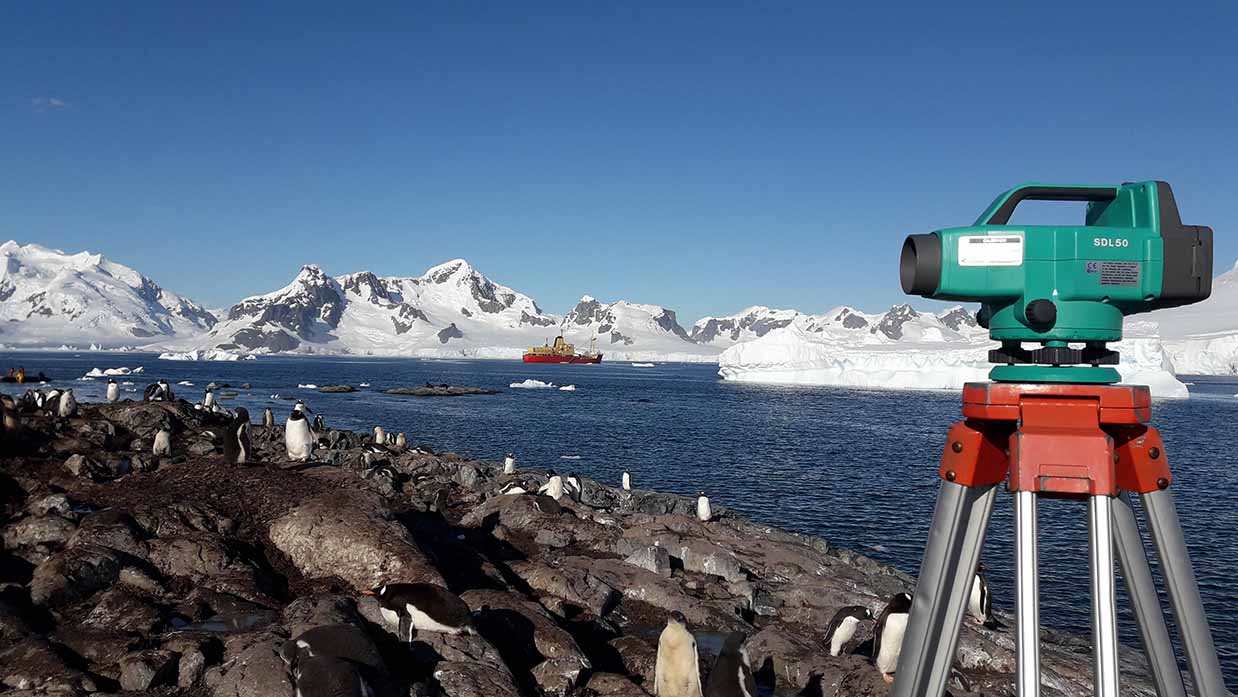 HCA-15, Niteroi, Brazil, 26 – 28 June 2018
Survey and charting progress in Antarctica     since HCA-14 (June 2016)
TABLE OF CONTENTS

New charts produced (INT, national, ENC)
Areas surveyed
Risk assessment studies
Impact of Polar Code on your activities
HCA-15, Niteroi, Brazil, 26 – 28 June 2018
Survey and charting progress in Antarctica     since HCA-14 (June 2016)
New charts produced (INT, national, ENC)
	-New INT Paper Chart 15350 (INT 9104) “Estrecho De Gerlache, Islote Useful a Isla Wednesday” (scale 1:50.000) was published in 2016.
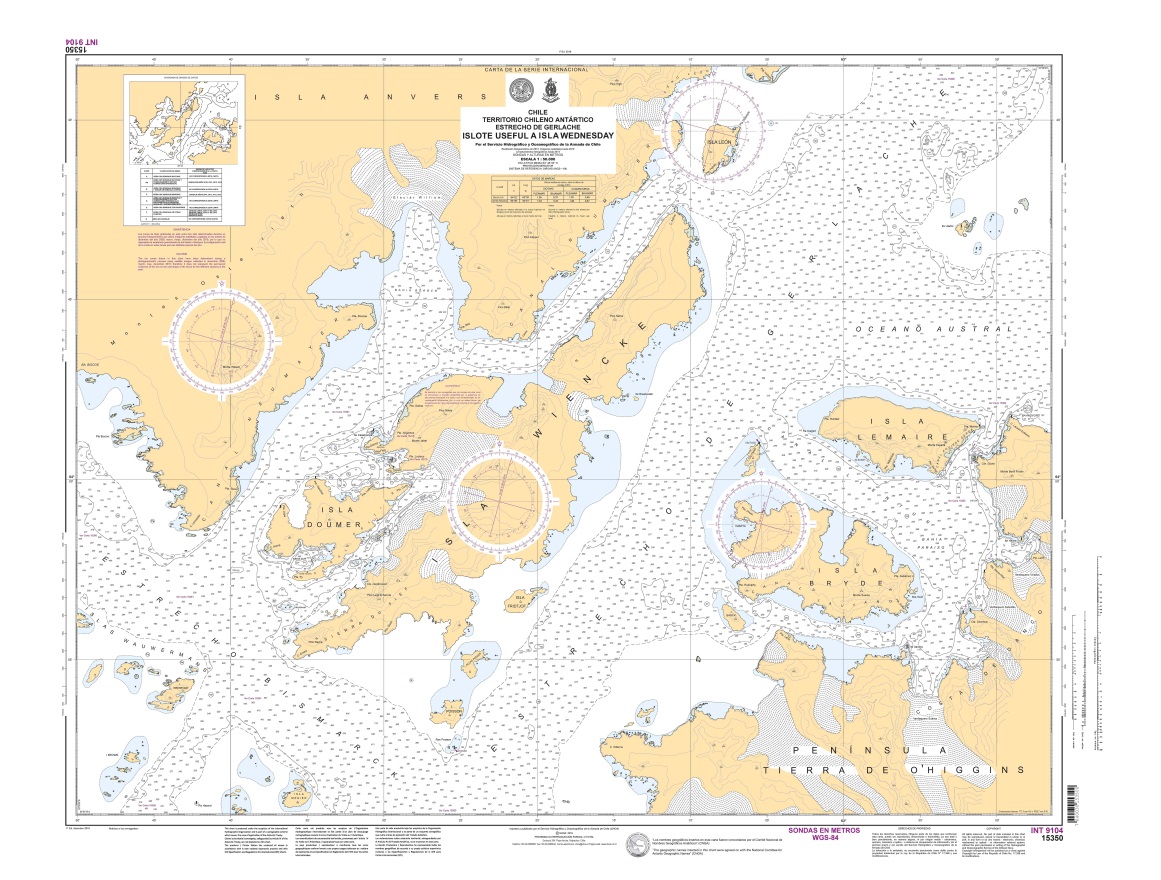 HCA-15, Niteroi, Brazil, 26 – 28 June 2018
Survey and charting progress in Antarctica     since HCA-14 (June 2016)
New charts produced (INT, national, ENC)
	-New INT Paper Chart 15340 (INT 9103) “Bahía Markmann  a Bahía Andvord” (scale 1:50.000) was published in 2017
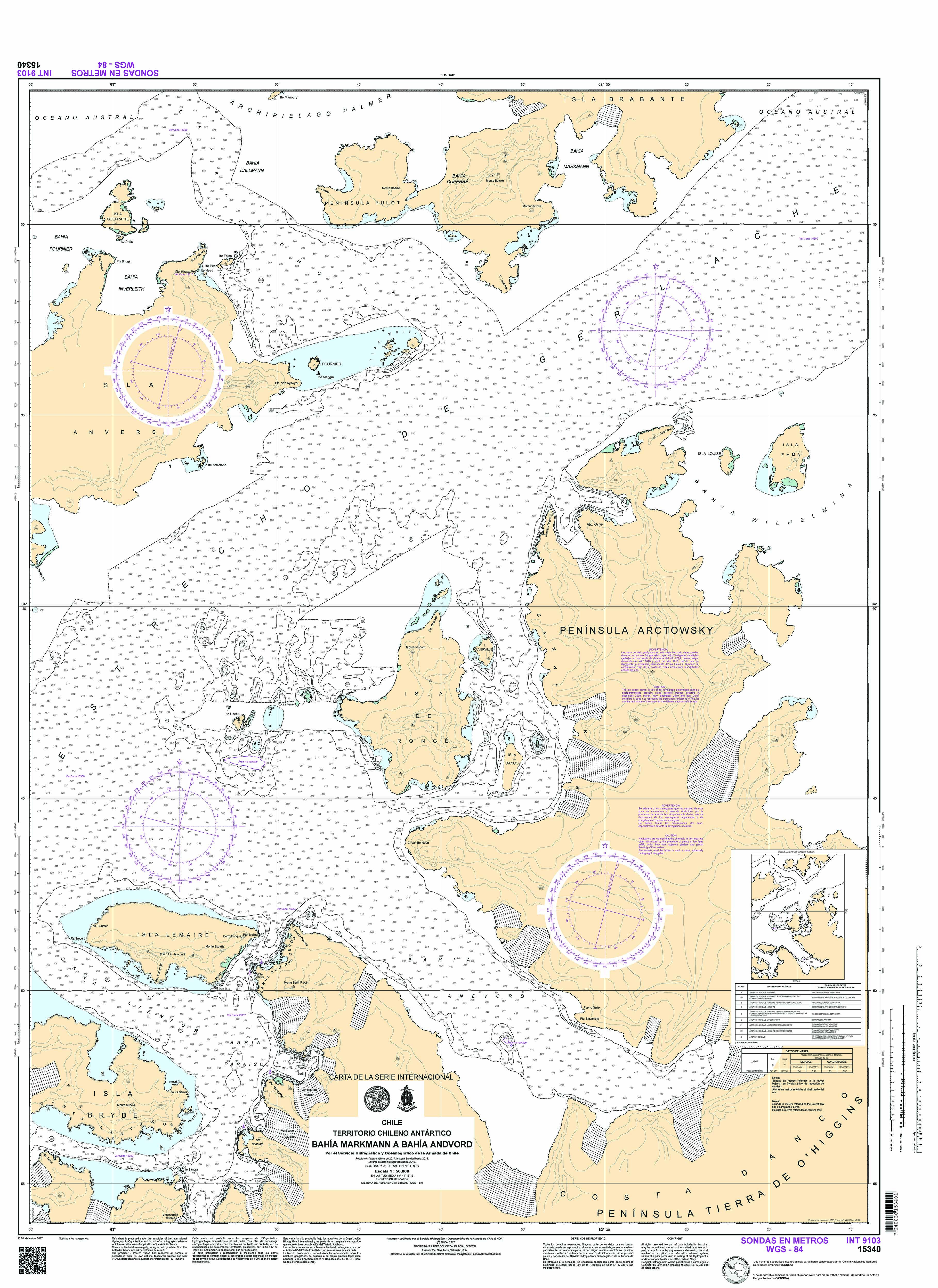 HCA-15, Niteroi, Brazil, 26 – 28 June 2018
Survey and charting progress in Antarctica     since HCA-14 (June 2016)
New charts produced (INT, national, ENC)
	-The Electronic Nautical Chart CL4MA956 and CL4MA957 were published in 2018.
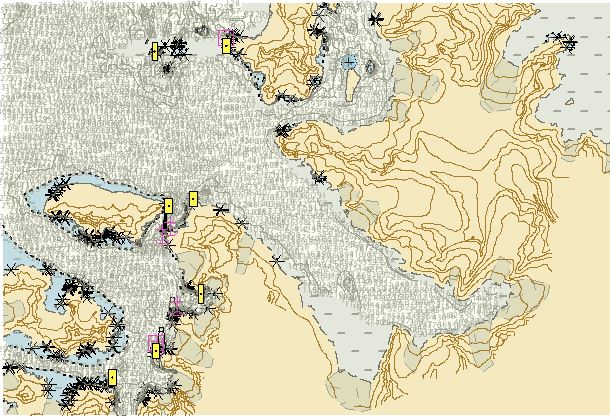 HCA-15, Niteroi, Brazil, 26 – 28 June 2018
Survey and charting progress in Antarctica     since HCA-14 (June 2016)
Areas surveyed
In January 2017, SHOA carried out hydrographic surveys of the Rey Jorge Island in Almirantazgo Bay. The survey took place between January 19th and March 02th, planned to obtain the data for the National Paper Charts 14200 (INT-9151) “Rey Jorge Island – Livingston Island”, scale 1:200.000.
 
The hydrographic survey was executed to by the Chilean ATF “Lautaro”.
HCA-15, Niteroi, Brazil, 26 – 28 June 2018
Survey and charting progress in Antarctica     since HCA-14 (June 2016)
Areas surveyed
In February 2018, SHOA carried out hydrographic surveys of the Gerlache Straight. The survey took place between February 13th and February 28th, and corresponds to the first campaign planned to complete the data for the National Paper Charts 15300 (INT-9157) “Gerlache Straight”, scale 1:200.000.
 	The hydrographic survey was executed to by the Chilean Ice breaker AP “Oscar Viel”, using a multibeam echosounder.
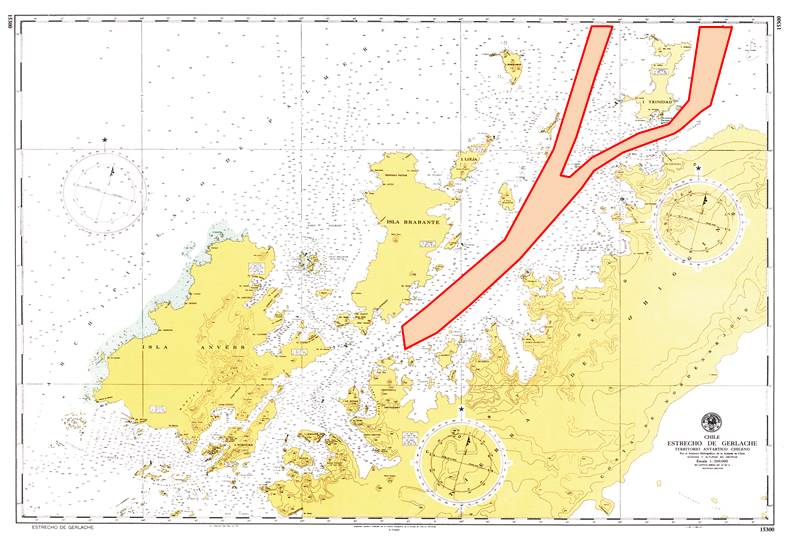 CHART 15300 (INT 9157)
HCA-15, Niteroi, Brazil, 26 – 28 June 2018
Survey and charting progress in Antarctica     since HCA-14 (June 2016)
Areas surveyed
OCEANOGRAPHIC ACTIVITIES:

Permanent Activities:
- Tide gauge maintenance in Puerto Soberanía.
- Tide gauge maintenance in Rada Covadonga.

Activities during last Antarctic Campaign 2017/2018:
- Tide gauge installation in Cabo Sterneck.
- Tide gauge installation in Base Gabriel González Videla.

These Tide Gauges were only installed for the survey period.
HCA-15, Niteroi, Brazil, 26 – 28 June 2018
Survey and charting progress in Antarctica     since HCA-14 (June 2016)
Risk assessment studies: None
Impact of Polar Code on your activities: None
HCA-15, Niteroi, Brazil, 26 – 28 June 2018
Status of Relations with Other Organizations
Scientific and polar institutes
Cruise vessels
Hydrographic data received from other organizations
Hydrographic data provided to other primary charting authorities and/or GEBCO
HCA-15, Niteroi, Brazil, 26 – 28 June 2018
Status of Relations with Other Organizations
Scientific and polar institutes
The National Committee of Antarctic Geographic Names:

The National Committee of Antarctic Geographic Names is the organization in charge of studying  the historical background and the collection of information required to assign any name give to a geoform used in the Chilean Antarctic Cartography.

This Committee gathers several Chilean governmental institutions.

This year first meeting of the National Committee of Antarctic Geographic Names, was hold on April 2nd, at which the final draft of the Procedures for the study of geographical names in Antarctica was presented.
HCA-15, Niteroi, Brazil, 26 – 28 June 2018
Status of Relations with Other Organizations
Hydrographic data received from other organizations: 
From UKHO on 2012 for the Nautical Charts 15340 (INT 9103), 15350 (INT 9104), 15351 (INT 9134) and 15352 (INT 9135).
From SHOM on 2014 for the Nautical Charts 15340 (INT 9103), 15350 (INT 9104) and 15351 (INT 9134). 
From CIOH on 2015  for the Nautical Charts 15340 (INT 9103) and 15350 (INT 9104).
HCA-15, Niteroi, Brazil, 26 – 28 June 2018
Status of Relations with Other Organizations
Hydrographic data provided to other primary charting authorities and/or GEBCO:  None
HCA-15, Niteroi, Brazil, 26 – 28 June 2018
Planned Activities for 2018-19
New charts
New surveys
HCA-15, Niteroi, Brazil, 26 – 28 June 2018
Planned Activities for 2018-19
New charts
-2018		SHOA   is   currently   updating   (INT 9104) 			Nautical  Paper  Chart 15350 “Islote Useful
		a Isla Wednesday” (scale 1:50.000).
-2019		SHOA  will  publish  National  Nautical Paper
		Chart 14213 “Ensenadas Mackellar y Martel”
		(scale 1:15.000)
HCA-15, Niteroi, Brazil, 26 – 28 June 2018
Planned Activities for 2018-19
New surveys
2019	SHOA will carry out hydrographic surveys
of   the   Gerlache   Straight.   The  survey corresponds   to   the   second   campaign
planned   to  complete  the  data  for  the  National  Paper Charts  15300  (INT 9157) “Gerlache Straight”, scale 1:200.000.
 The hydrographic survey will execute to by the Chilean
  Ice breaker AP “Oscar Viel”.
HCA-15, Niteroi, Brazil, 26 – 28 June 2018
Any other matters of relevance to HCA
MARITIME SAFETY INFORMATION (MSI)
Chile has an infrastructure in accordance with the assigned area of responsibility NAVAREA XV. This area considers the Antarctic area of the Chilean responsibility. Transmissions are  made through NAVTEX and SafetyNet INMARSAT “C” according to pre-established schedule. Additionally, the Meteorological Service of the Navy broadcasts through NAVTEX and SafetyNet the navigational warnings about ice edges and plotting of drifting icebergs. 

The Chilean Maritime Authority, through “Fildes Port” (port authority), issues Antarctic weather forecast for Zone IX and Presidente Eduardo Frei Montalva Antarctic  Meteorological Center, issues weather forecast for the Drake Passage and Bellingshausen Maritime Region.
HCA-15, Niteroi, Brazil, 26 – 28 June 2018
Chilean National Report HCA-15
Valparaíso, CHILE June 2018
HCA-15, Niteroi, Brazil, 26 – 28 June 2018